Identification of port, terminal, berth and berth position
Why
How
Definitions
Result
Next steps forward
Why?
If you don’t know to which berth you’re going, how can you make a berth to berth passage plan?

Number one complaint today: terminal, berth and berth position not known to mariners
Why?
Regulation 19, Chapter V
2018 last implementation phase for ECDIS

Resolution A893-21
Berth to berth passage planning with increasing ship sizes

Resolution A960
More disconnect between pilot and bridge team by use of ECS in PPU vs ENC in ECDIS

Ambition 50% reduction CO2 in 2050
Just In Time arrivals as short term measure – more need for efficient passage planning
Why?
The user expects ENC and digital products to be more accurate

Updates from ports to Hydrographic Offices are still the same as for paper charts and products

Need to provide frequent digital updates from ports
Why?
Semi autonomous docking: today
Autonomous docking: some day
The Last Nautical Mile is very busy
How?
For a migration to common, globally defined standards requires both investment in culture change

Therefore, only robust, existing, global, cross industry standards have been selected, ensuring a sustainable investment decision
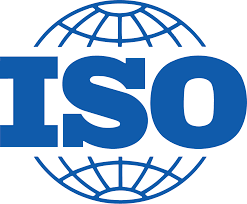 How
Hierarchical relationship between geographic areas in a port area
How
Example
How
Example
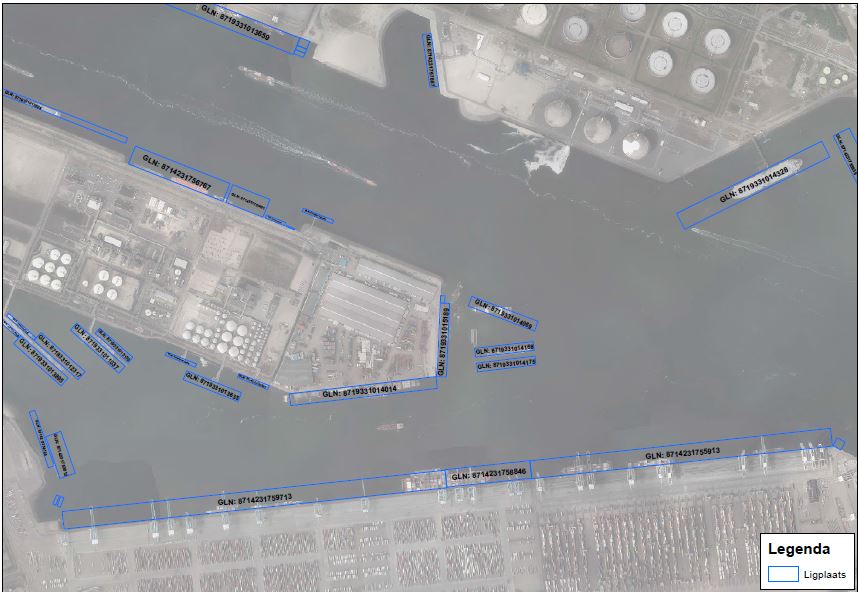 Definitions
To be improved: exact definition of berth, to obtain exact data
Definitions
To be improved: exact definition of berth position, to obtain exact data
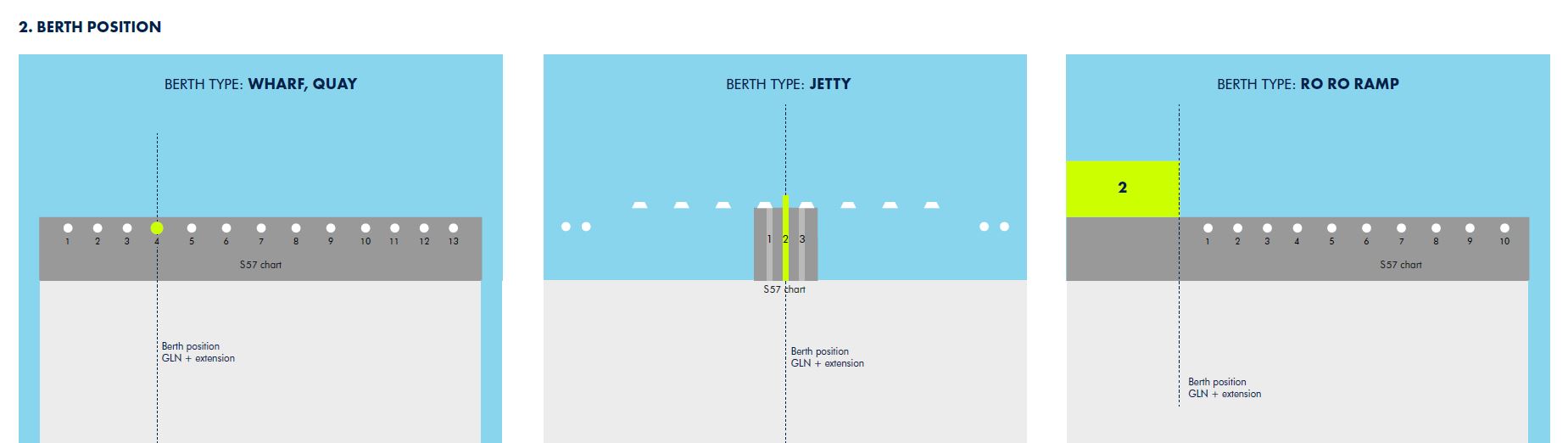 Result
Only with exact berth and berth position data it is possible to make a safe port passage plan, and a vessel-berth compatibility check
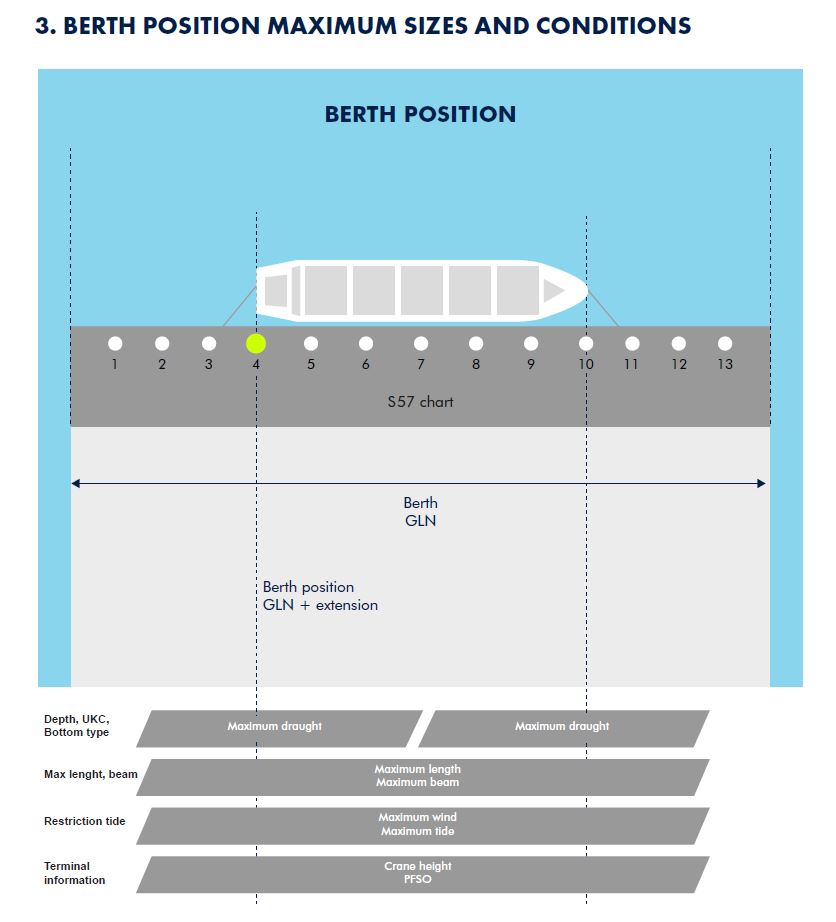 Result
Automated exact maximum draught calculations
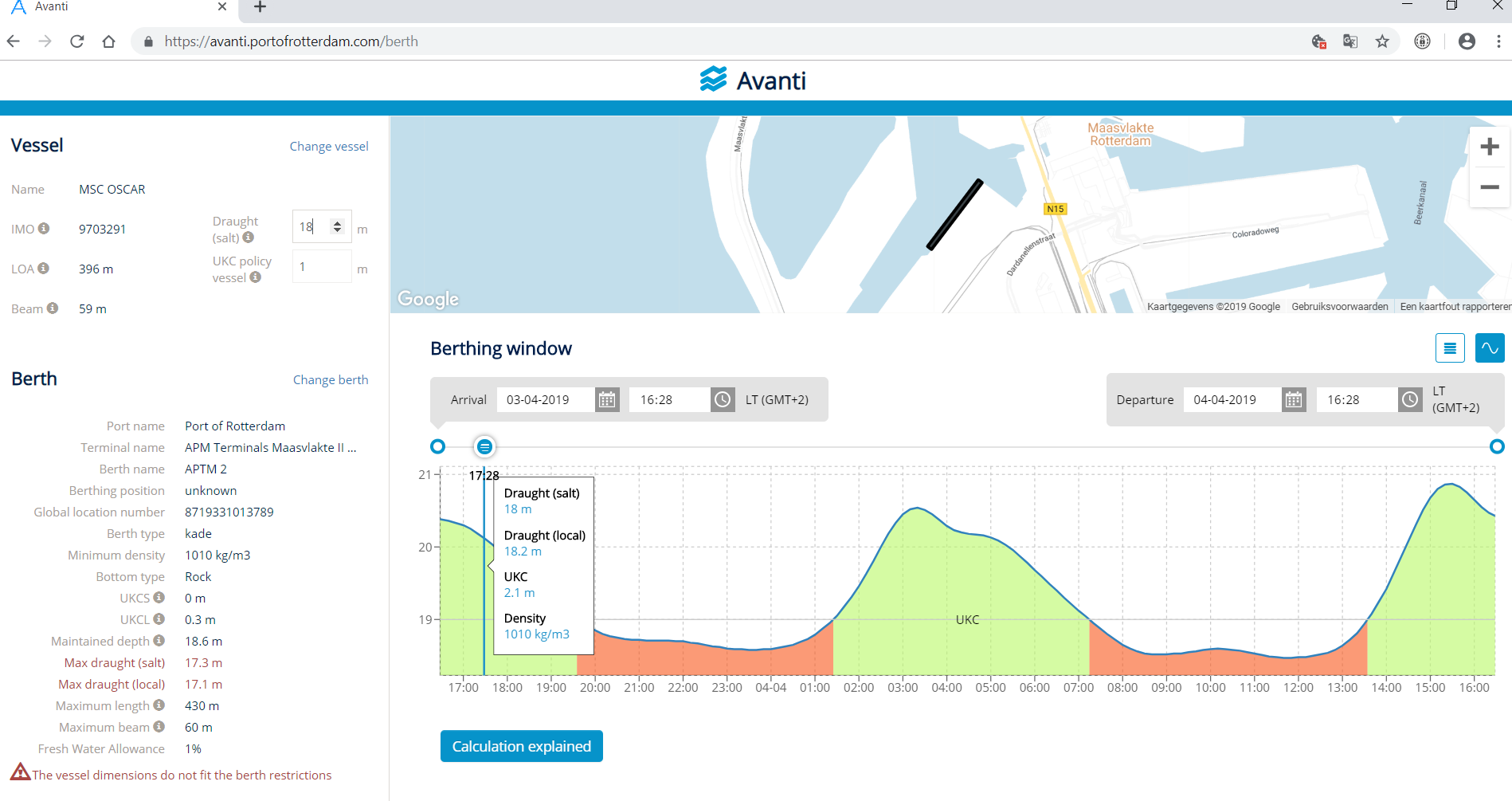 Result
Automated exact Just In Time sailing planning
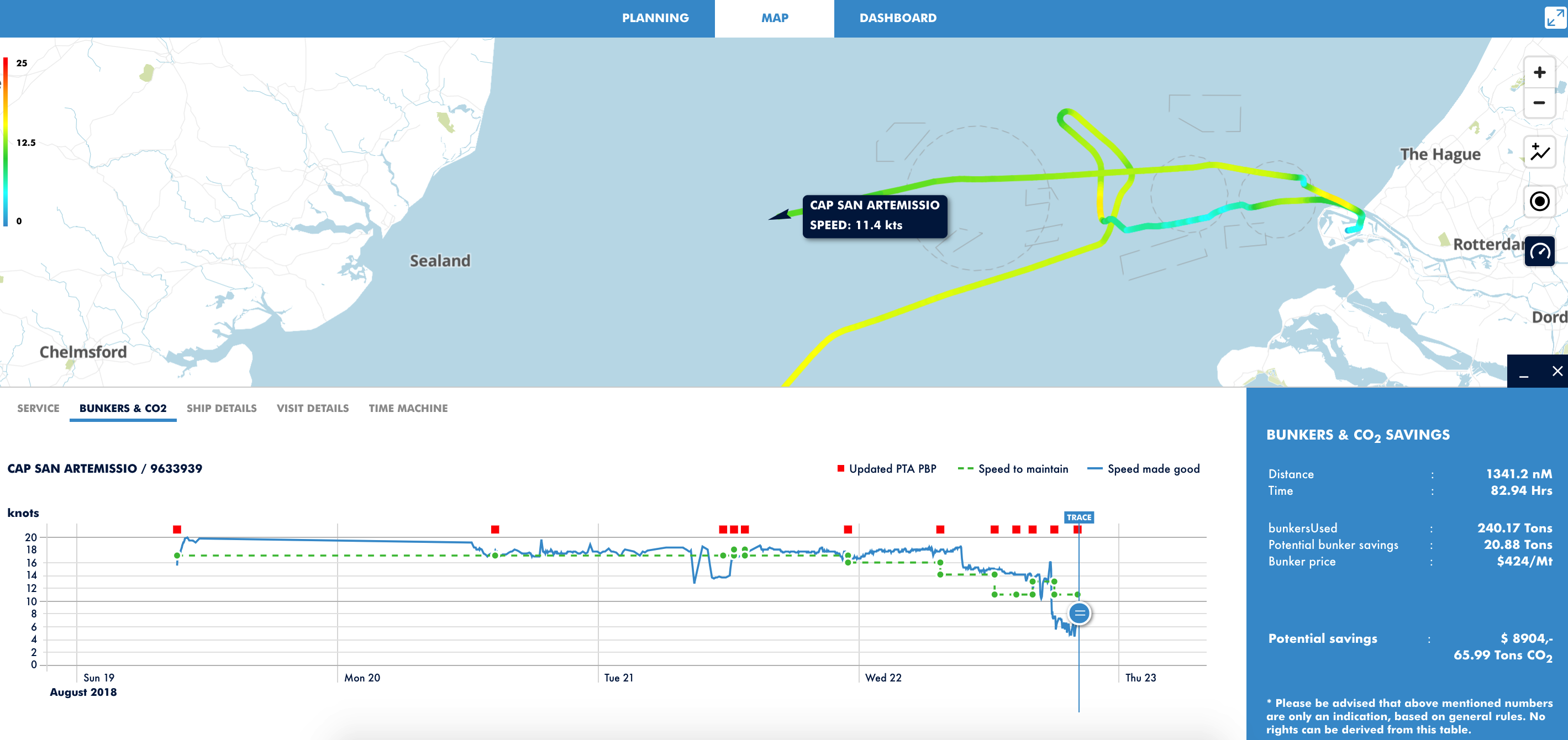 Next steps forward
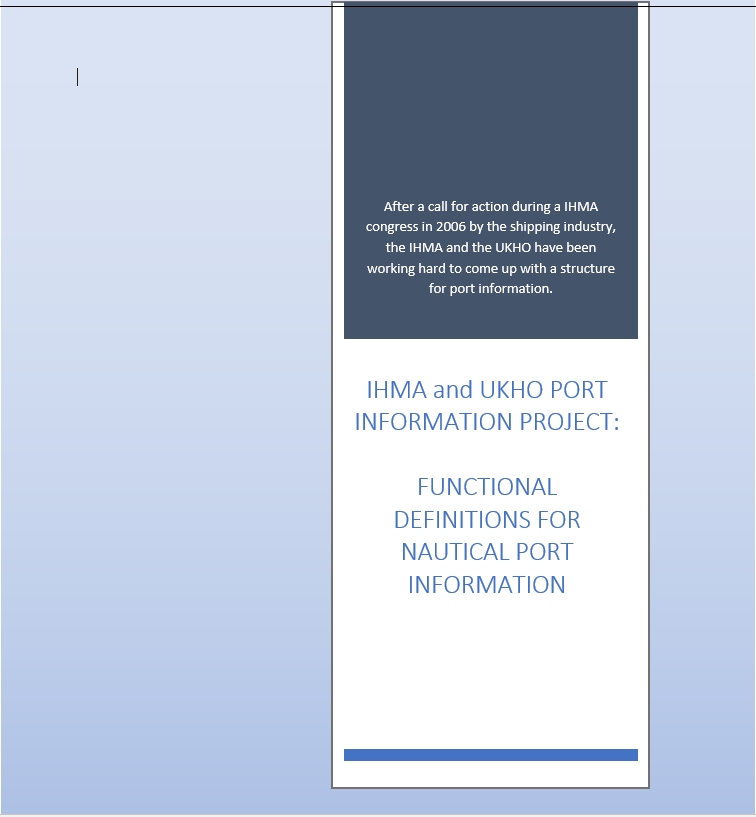 Publication of standards December 2019
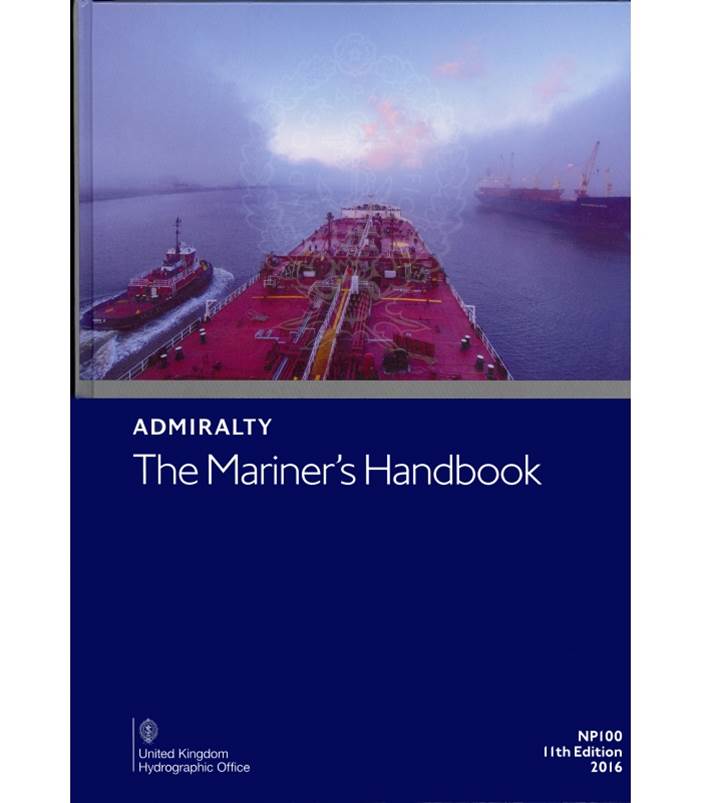 Next steps forward
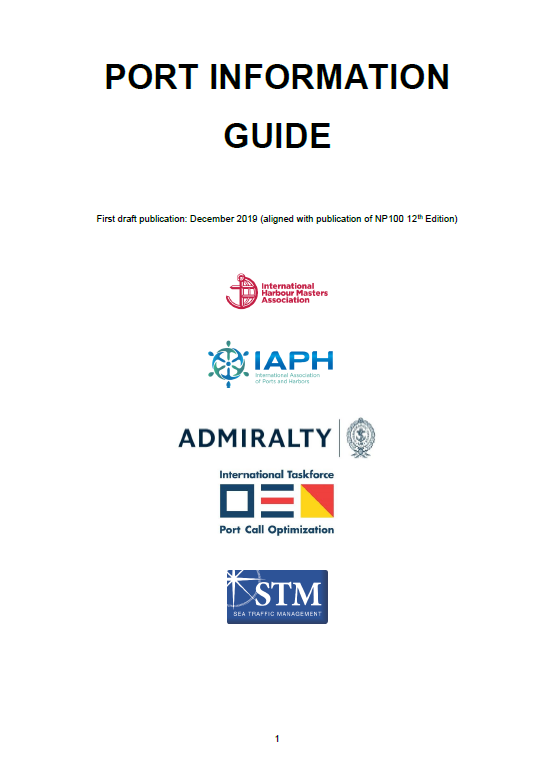 Step by step guide for ports
Action to be considered by HSSC / IHMA
Noting the outcome of HSSC-8 (2016) “The HSSC Chair concluded the discussion stating that if a PS had to be developed, it should be done by the IHMA (or another appropriate body) as the IHO (or HOs) has a different remit and does not have the capacity to hold and maintain all the additional information required (that is not required for navigational charts). IHMA could have their own Domain in the Registry, administered by them”
HSSC to take note of the progress made on the development of Port Guide Information technical specifications
IHMA to consider the development of a Port Guide Information Product Specification under the S-100 framework, and to provide the management plan of governance mechanisms for ports database establishment, maintenance, etc.
HSSC-11, Cape Town, South Africa,  6- 9 May 2019
Thank you
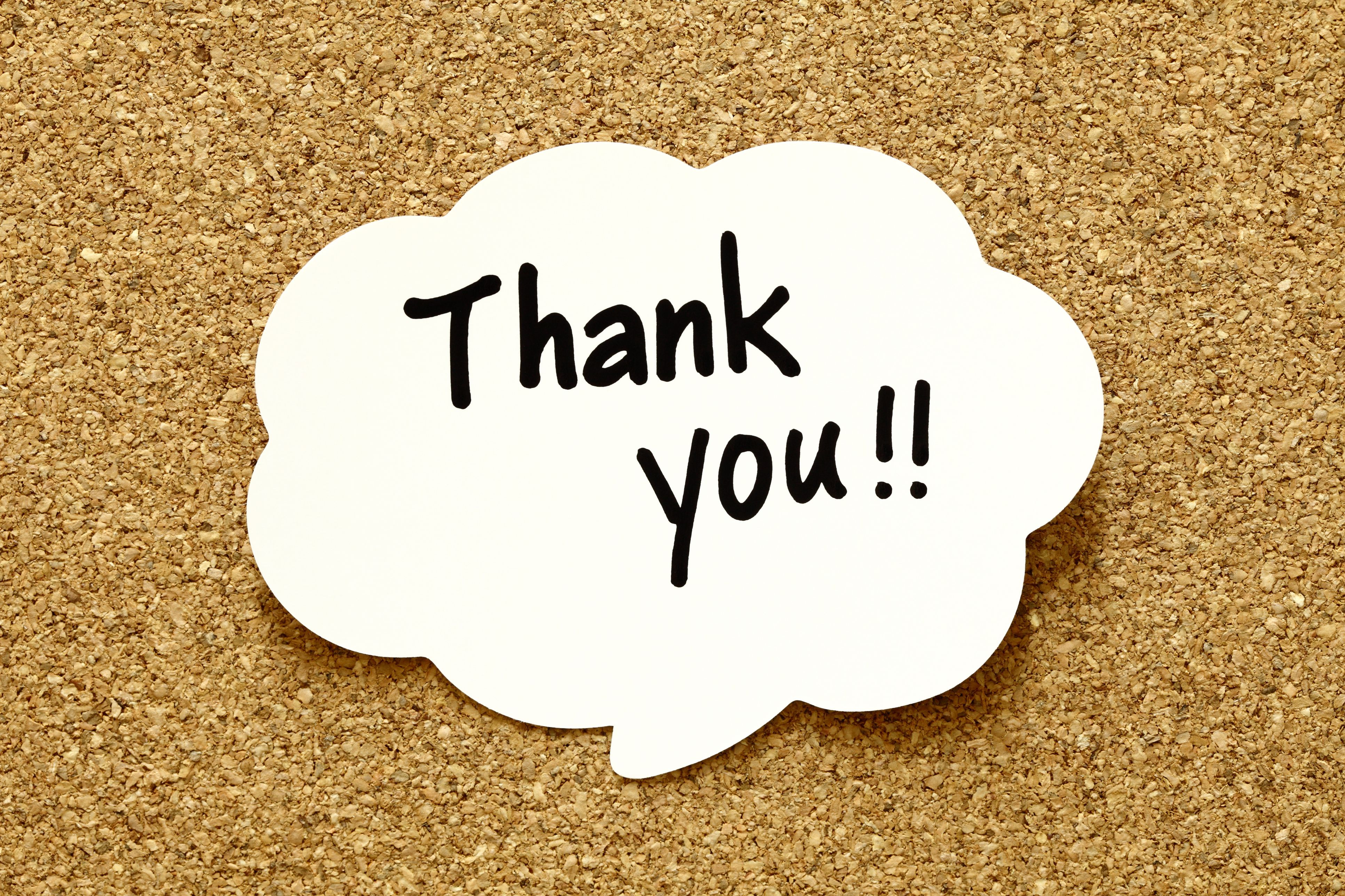